2014-2020Institutional Strategic Master Plan (ISMP)Updates
October 24, 2016
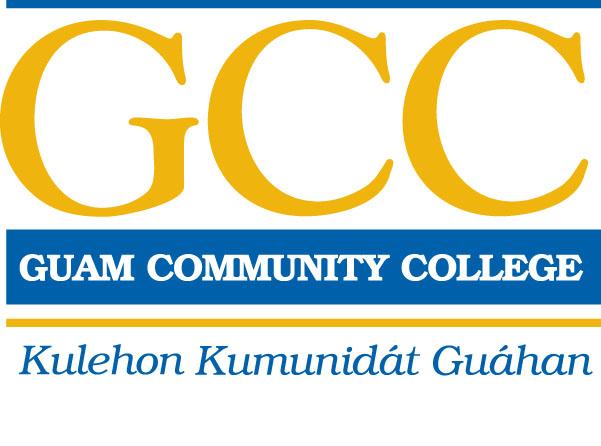 Mission:
Guam Community College is a leader in career and technical workforce development, providing the highest quality, student-centered education and job training for Micronesia.

Sinangan Misión (Chamorro translation)

Guiya i Kulehon Kumunidåt Guåhan, i mas takhilo’ mamanaguen fina’che’cho’ yan i teknikåt na kinahulo’ i manfáfache’cho’ ya u na’ guáguaha nu i manakhilo’ yan manmaolek na tiningo’ ni i manmafananågui yan i  fina’na’guen cho’cho’ gi iya Maikronesiha.
Student-Centered Learning
Goal 1: retention and completion
[Speaker Notes: Based on the Institutional Assessments conducted annually and the results of those assessments, in the fall of 2014, the College adopted the Annual Curriculum Review Cycle Schedule in line with the College’s 2-year Assessment Cycle Schedule to serve as a systematic guide for curriculum review and assessment.

In AY2016, the College has completed the review and update of 41 program and course guides. The summary assessment commitment statistics include:

Curriculum Review Completed: 41 (8%)
Curriculum Review Pending: 291  (56%)
Assessment Complete: 56 (11%)
Committee on College Assessment Follow-Up: 132 (25%)

Total Postsecondary and Secondary Program and Course Guides: 492]
2013-2014 & 2014-2015 GCC Graduates
Career pathways
Architecture and Construction
Arts, Audiovisual Technology, and Communications
Business, Management and Administration
Education and Training
Health Services
Hospitality and Tourism
Information Technology
Law, Public Safety and Security
Marketing, Sales and Services
Science, Technology, Engineering and Math
Transportation, Distribution and Logistics
Goal 1: retention and completion
[Speaker Notes: In academic year 2013-2014 and 2014-2015, GCC granted degrees in our programs of study that lead to employment in the following career pathways:
Architecture and Construction
Arts, Audiovisual Technology, and Communications
Business, Management and Administration
Education and Training
Health Services
Hospitality and Tourism
Information Technology
Law, Public Safety and Security
Marketing, Sales and Services
Science, Technology, Engineering and Math
Transportation, Distribution and Logistics

In the college’s report to the legislature this past June, GCC’s 2014 graduate employment information was reported as mandated by the 2014 Budget Law. The law requires GCC to report graduate employment information for up to 2 years following graduation from GCC. You may find the report on our website under Public Reports.]
Physical Master Plan
Facilities master PLAN
Goal 2: conducive learning environment
Student Engagement
Community college survey of student engagement (ccsse)
Report scheduled for release in spring 2017
Goal 2: conducive learning environment
[Speaker Notes: This spring, GCC had an opportunity to participate in a national survey focused on teaching, learning, and retention in community colleges, the Community College Survey of Student Engagement (CCSSE). The project is part of the Center for Community College Student Engagement and the Program in Higher Education Leadership at The University of Texas at Austin.
 
Research shows that the more actively engaged students are — with college faculty and staff, with other students, and with the subject matter being learned — the more likely they are to persist in their college studies and to achieve at higher levels. Identifying what our students do in and out of the classroom, knowing their goals, and understanding their external responsibilities can help us create an environment that can enhance student learning, development, and retention. 

The survey was administered in classes randomly selected by the Center to ensure a representative sample and to preserve the integrity of the survey results. Instructors whose classes were selected for survey administration received specific information from the appropriate administrator. 
 
GCC is intent on being a leader in higher education, and this survey can assist us in improving course completion rates, as well as the rate of student persistence to the completion of their educational goals. To learn more about CCSSE visit www.ccsse.org.]
Resource Allocation
Budget and assessment
Fy 2016
Goal 3: improvement and accountability
[Speaker Notes: As of 10/18/2016]
Resource Allocation
Budget and assessment
Fy 2017
Goal 3: improvement and accountability
[Speaker Notes: As of 10/18/2016]
National Student Clearinghouse
Degree Verification (Service Activated)
24/7 Student Self-Service (Service Activated)
Transcript and Data Exchange Services (next service to be activated)
Student Tracker (Service Activated)
Enrollment Reporting (Service Activated)
Enrollment Verification (Service Activated)
Goal 3: improvement and accountability
[Speaker Notes: The National Student Clearinghouse Voluntary Data Services Enable Cost-Saving Institutional Services (Over $750 million in annual savings):
Enrollment Reporting and Verification: The Clearinghouse collects current enrollment data and executes deferment reporting for the U.S. Department of Education and other education finance organizations. We also verify enrollment for entities that provide services or discounts to students.

Degree Verification: The Clearinghouse verifies degrees and certificates for our partner institutions in order to prevent resume fraud.

24/7 Student Self-Service: Students can log in through their college portal and obtain enrollment certificates, order transcripts, access student loan information, and more.

Transcript and Data Exchange Services: Our institutional partners efficiently deliver transcripts and electronic education data through our services and provide order tracking capabilities for students.

StudentTracker℠ is the only nationwide source of college enrollment and degree data. More than 3,600 colleges and universities — enrolling 98% of all students in public and private U.S. institutions — regularly provide enrollment and graduation data to the Clearinghouse. Through StudentTracker, you can query our participating institutions' student data to perform all types of educational research and analyses — quickly, easily and affordably.

Our free Enrollment Reporting service is an easy way for you to offload the burden of providing status information on student financial aid recipients to the education finance industry and the Department of Education's National Student Loan Data System (NSLDS).

EnrollmentVerify℠ enables you to refer any commercial enrollment verification request to the Clearinghouse for secure, immediate response. If you qualify for our free Student Self-Service program, you can completely eliminate student-generated requests too.]
The GCC Brand
5-year marketing plan
Goal 4: visibility and engagement
[Speaker Notes: New logo launch scheduled for January 2017.]
Mission-driven Performance
Faculty performance evaluation rubrics
Goal 4: visibility and engagement
[Speaker Notes: The new faculty evaluation tool is aligned to the ISMP goals.

This helps faculty adopt a mission-driven performance in their faculty role.]
ISMP     Mission Excellence
ISMP     Mission Excellence = Transformation
Gcc is engaged in transformation to ensure 100% student-centered success.
[Speaker Notes: STUDENTS FIRST, MISSION ALWAYS]
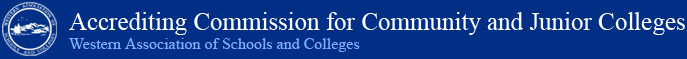 Accreditation Basics
GCC Campus Deadline: 
October 30, 2017


http://www.accjc-accreditationcourse.org/
[Speaker Notes: Accreditation Basics is an online course necessary to have a good understanding of the principles of accreditation and the four (4) Accreditation Standards.

The course offers a flexible, self-paced learning opportunity. You can register and complete the course at any time that suits your schedule.

Please email your printed or scanned ACCJC Certificate of Completion for the Accreditation Basics course to the Office of Assessment, Institutional Effectiveness & Research (AIER).]